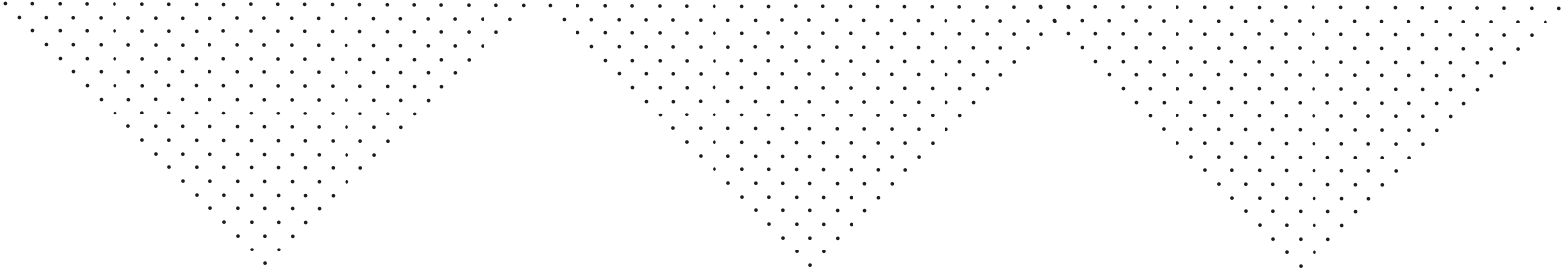 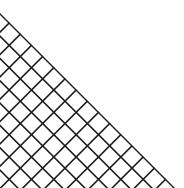 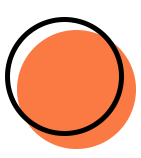 POWERPOINT
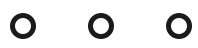 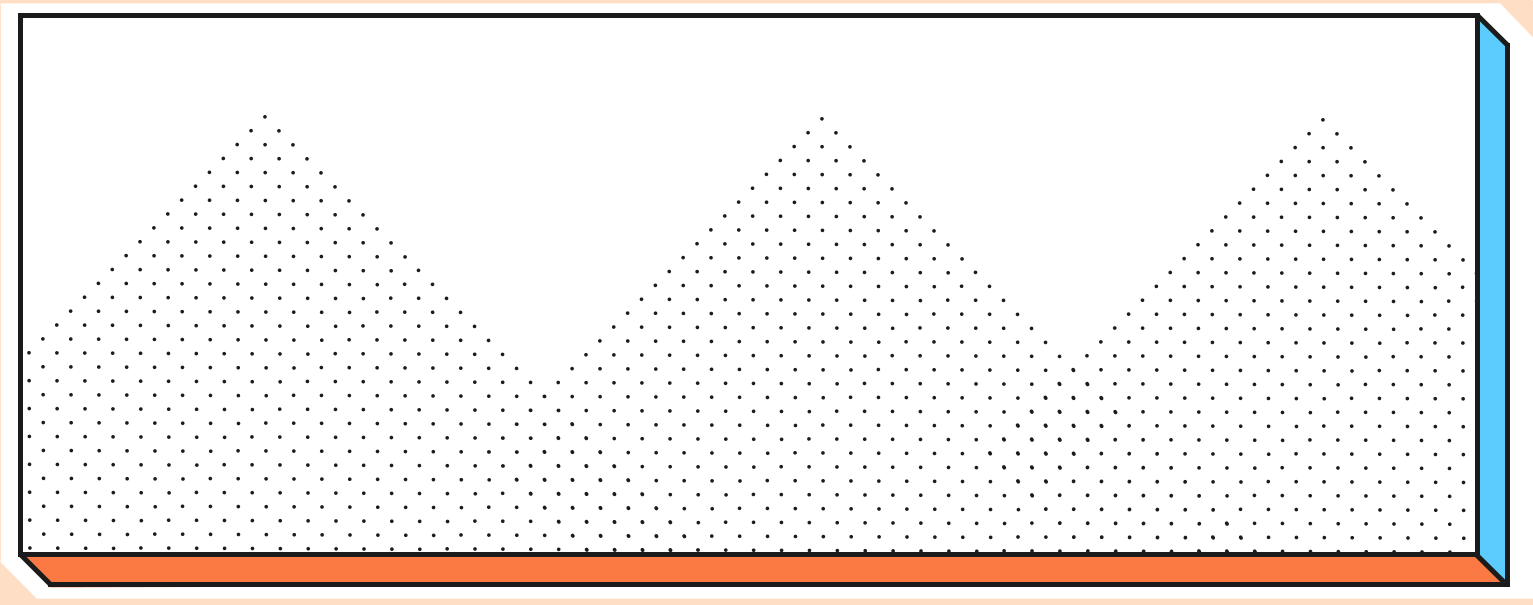 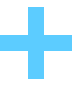 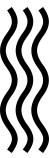 孟菲斯风格
我的快乐寒假生活
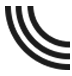 汇报人：XXX
汇报日期：20XX年XX月XX日
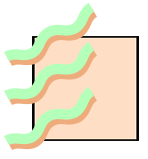 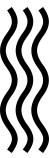 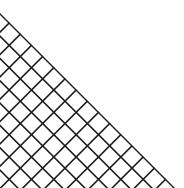 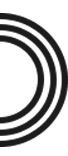 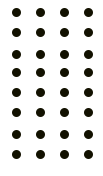 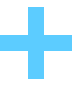 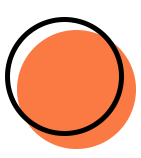 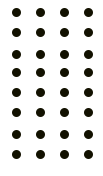 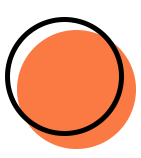 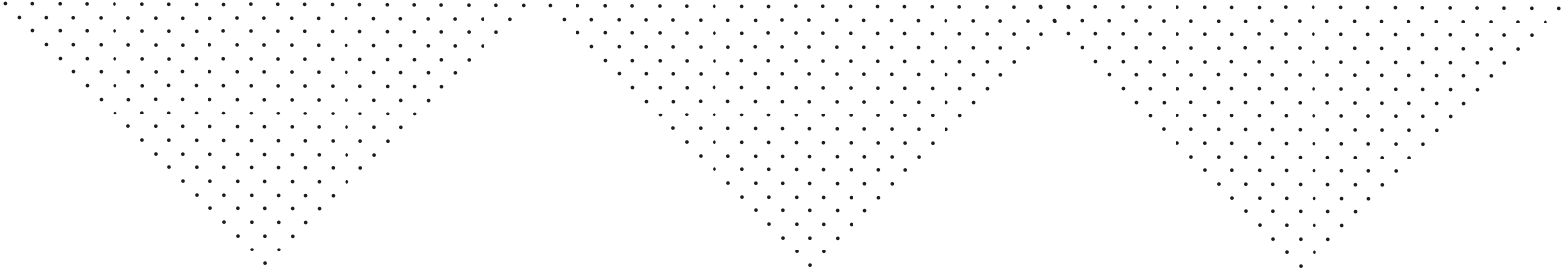 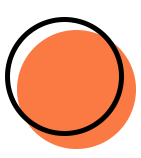 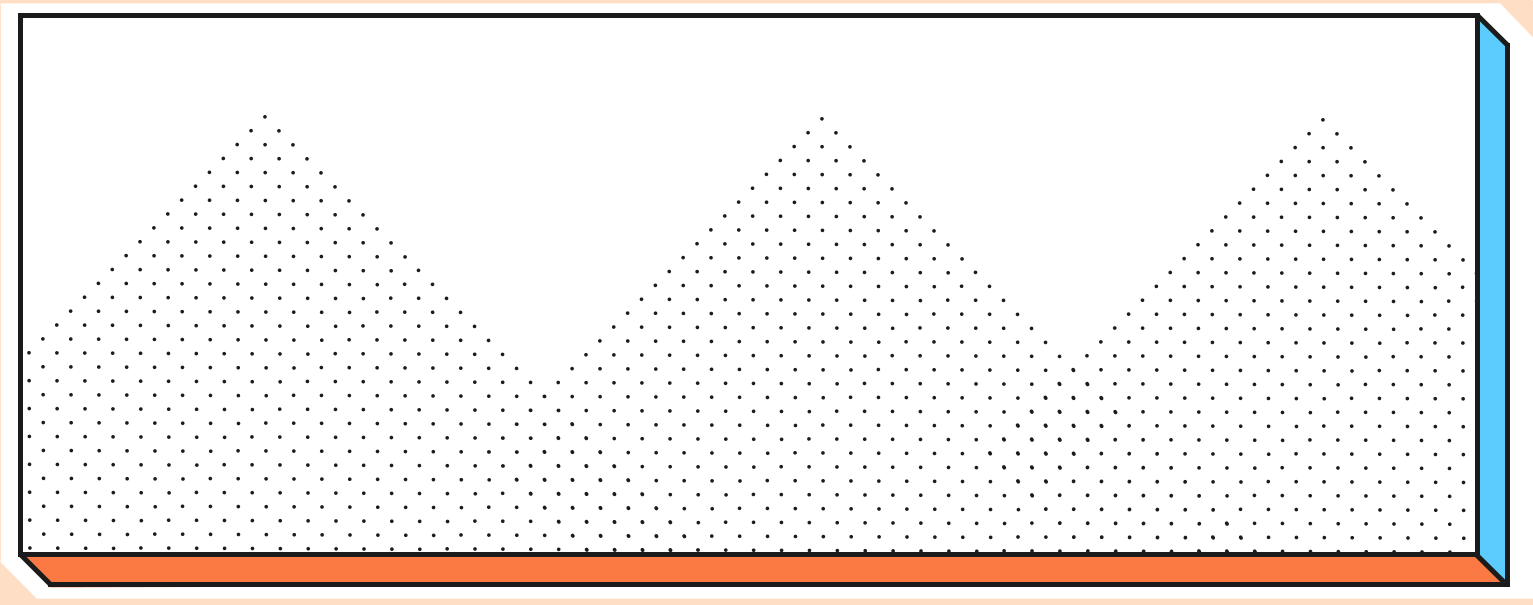 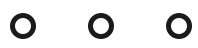 出游篇
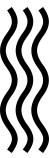 1
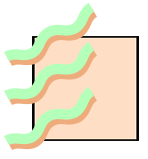 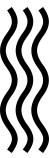 Please enter the title Please enter the title
目录
学习篇
2
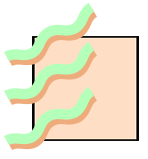 Please enter the title Please enter the title
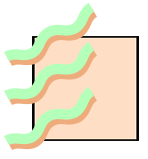 生活篇
3
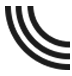 Please enter the title Please enter the title
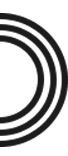 总结篇
4
Please enter the title Please enter the title
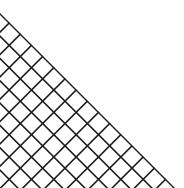 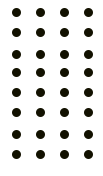 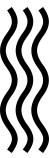 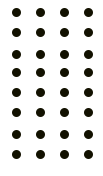 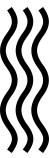 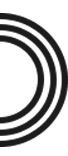 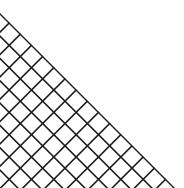 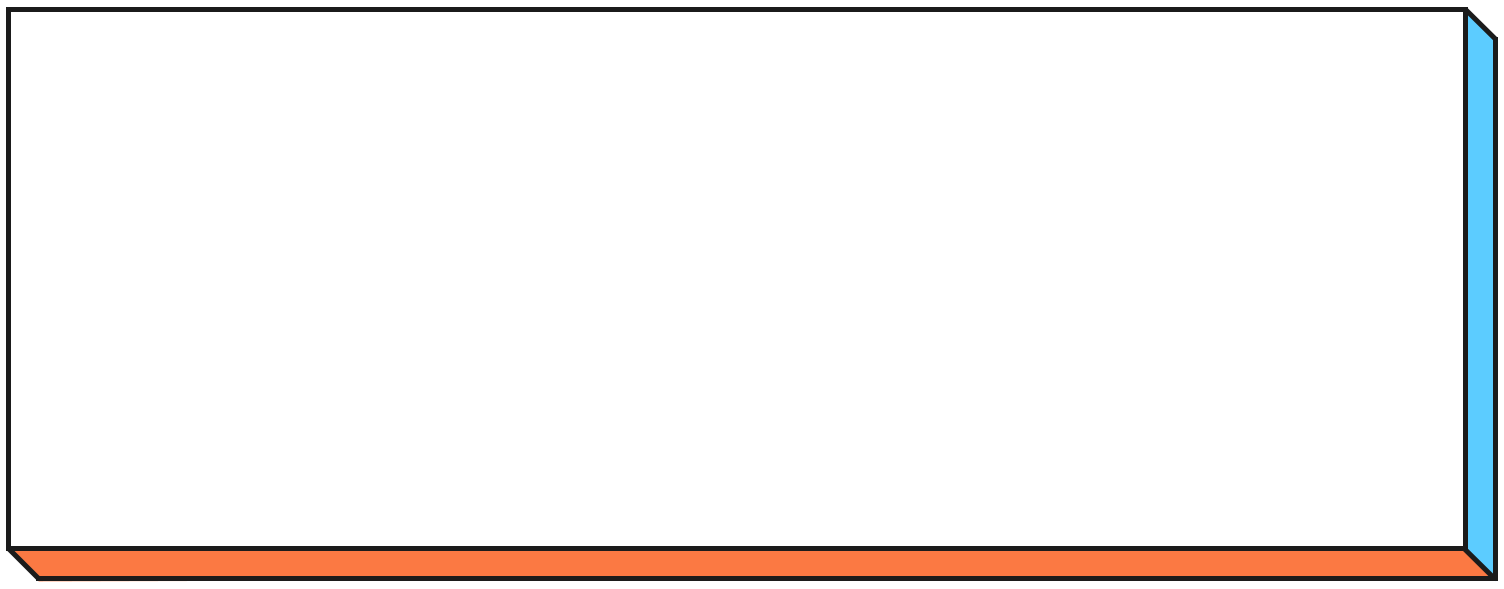 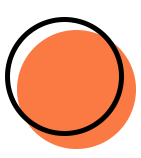 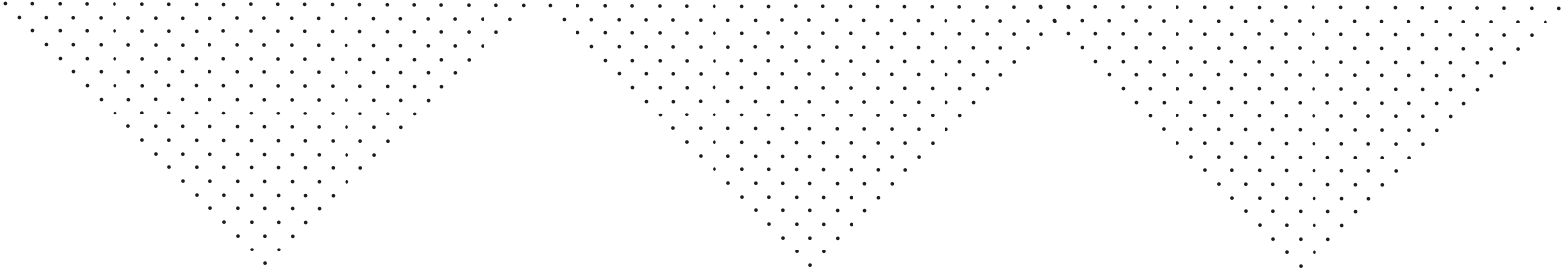 1
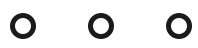 学习篇
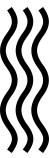 Please enter the title Please enter the title
Please enter the title Please enter the title
Please enter the title Please enter the title
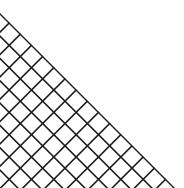 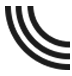 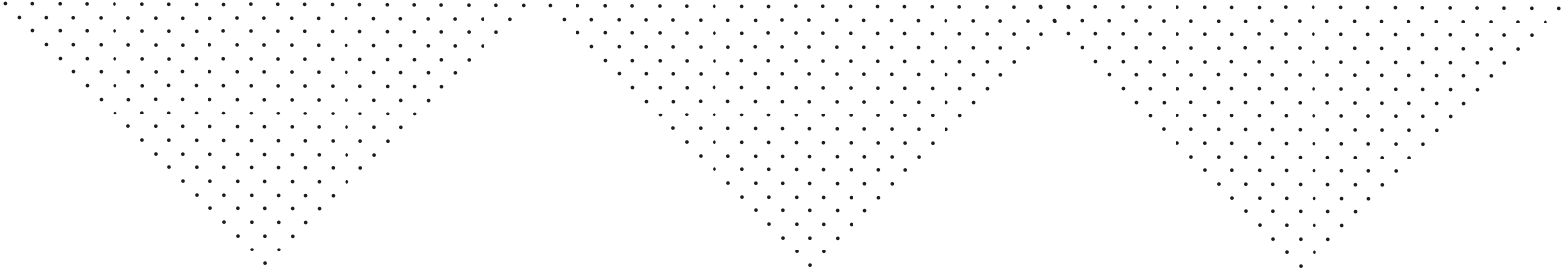 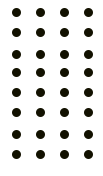 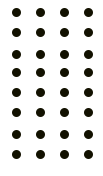 学习篇
Please enter the title
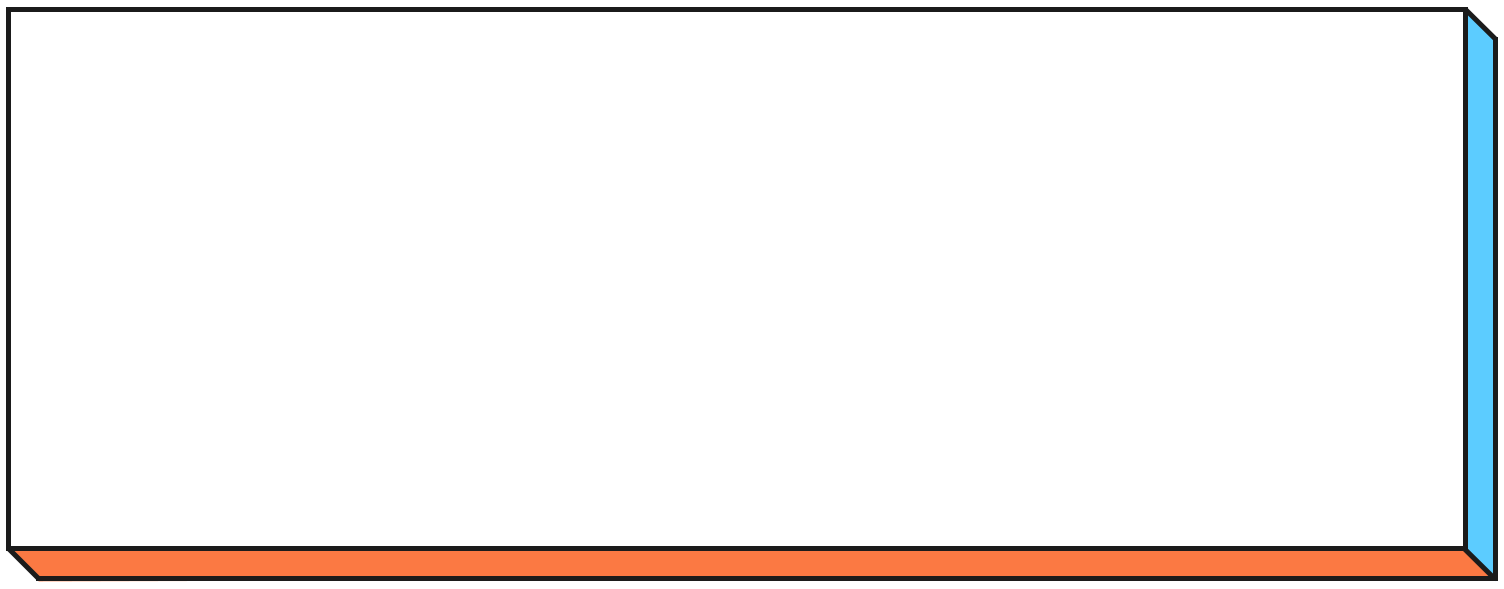 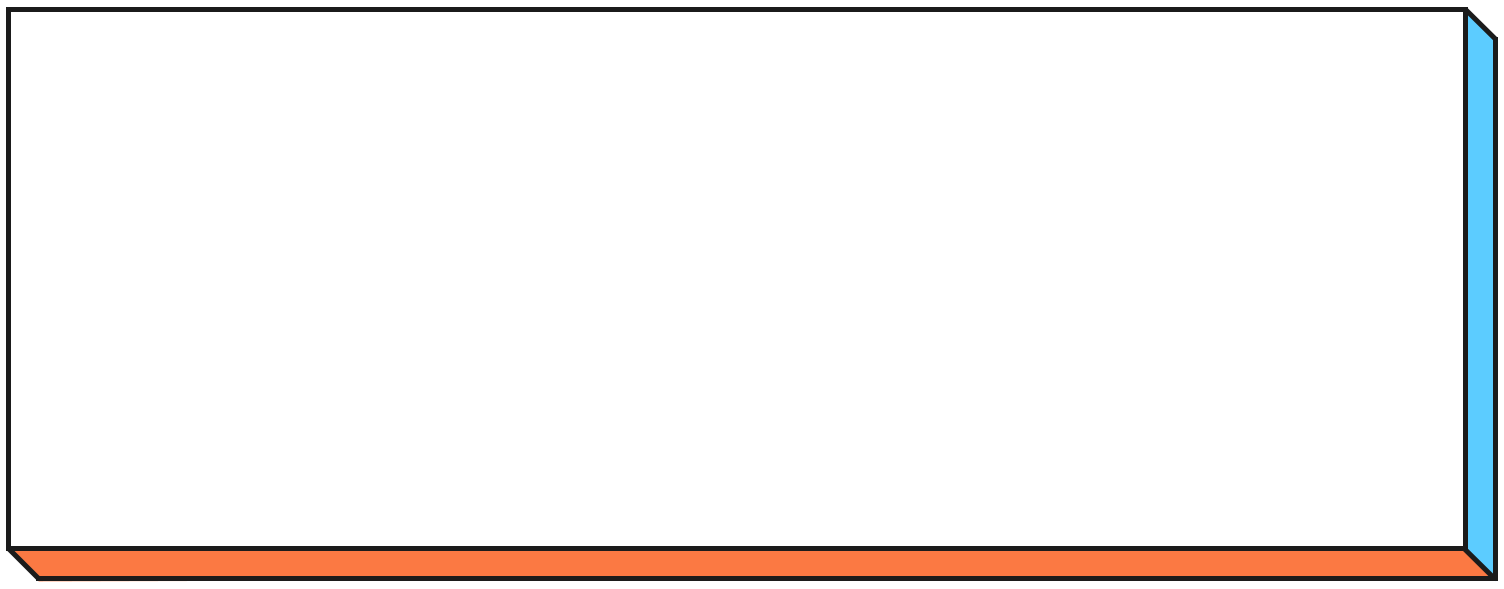 点击编辑标题
点击编辑标题
双击输入替换内容 
双击输入替换内容
双击输入替换内容 
双击输入替换内容
学习篇
Please enter the title
点击编辑标题
双击输入替换内容 
双击输入替换内容
点击编辑标题
点击编辑标题
双击输入替换内容 
双击输入替换内容
双击输入替换内容 
双击输入替换内容
学习篇
Please enter the title
点击编辑标题
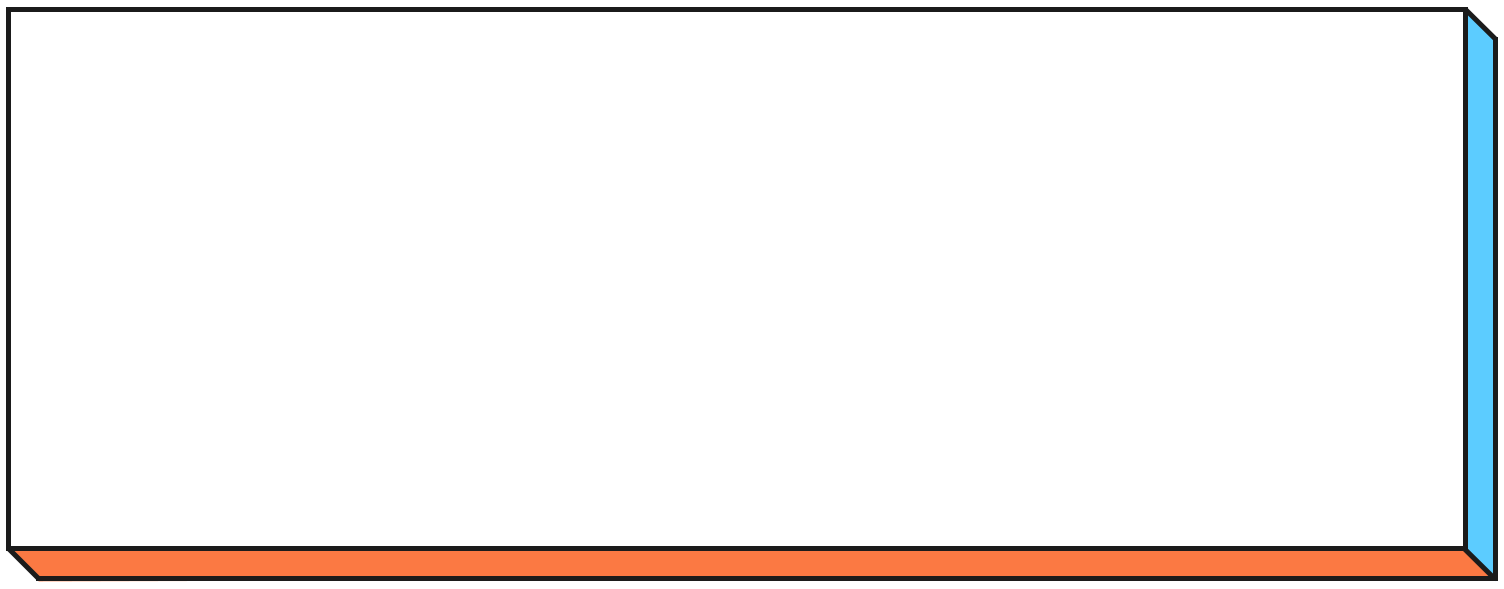 双击输入替换内容
点击编辑标题
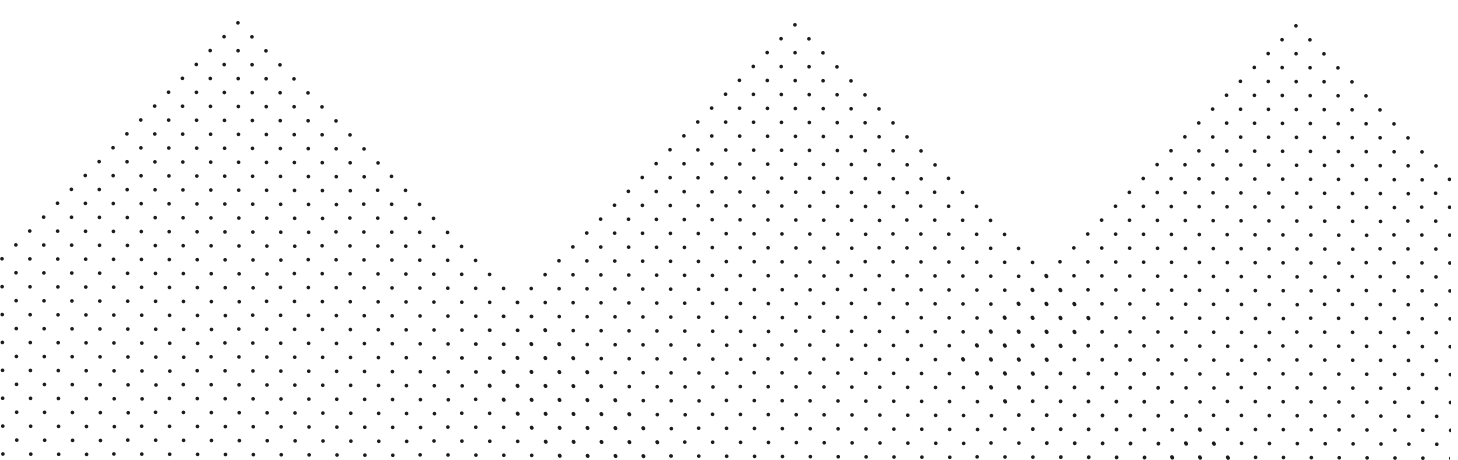 双击输入替换内容
点击编辑标题
双击输入替换内容
点击编辑标题
双击输入替换内容
学习篇
Please enter the title
点击编辑标题
75%
双击输入替换内容
68%
点击编辑标题
双击输入替换内容
56%
点击编辑标题
双击输入替换内容
43%
点击编辑标题
双击输入替换内容
学习篇
Please enter the title
点击编辑标题
点击编辑标题
双击输入替换内容 
双击输入替换内容
双击输入替换内容 双击输入替换内容
点击编辑标题
双击输入替换内容 双击输入替换内容
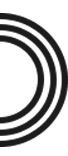 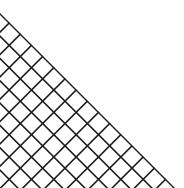 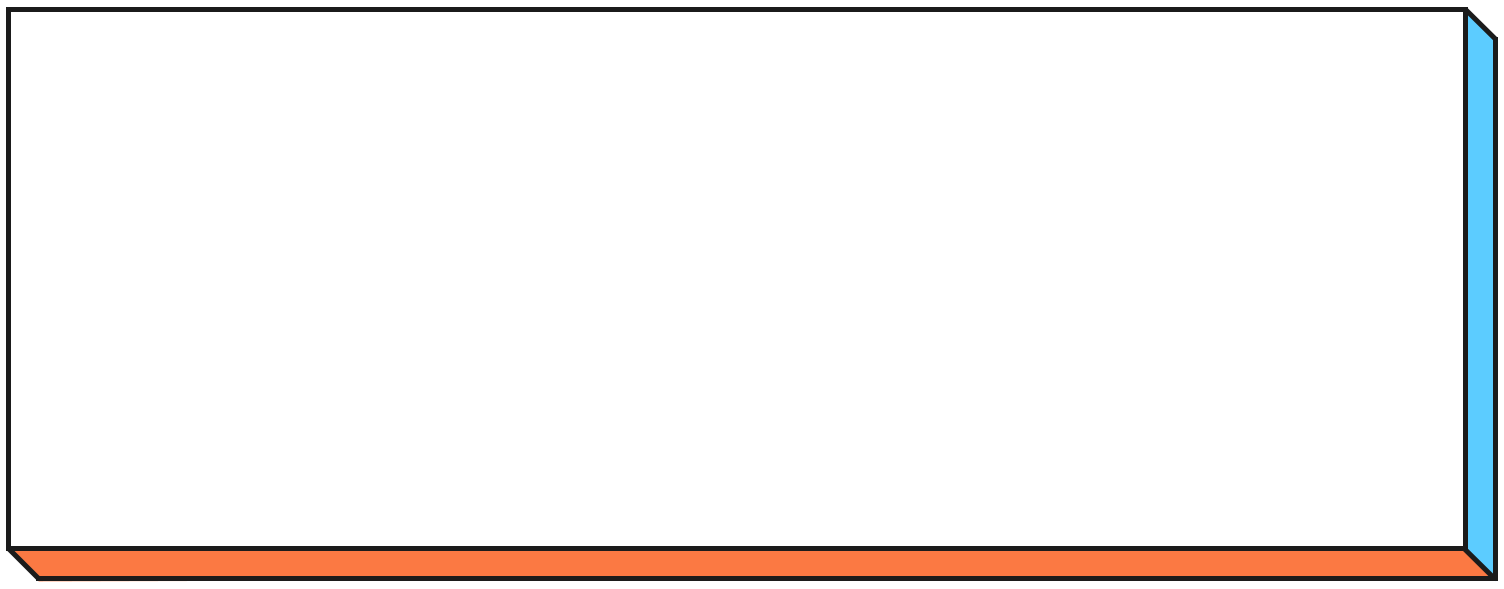 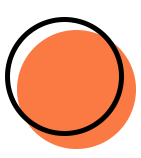 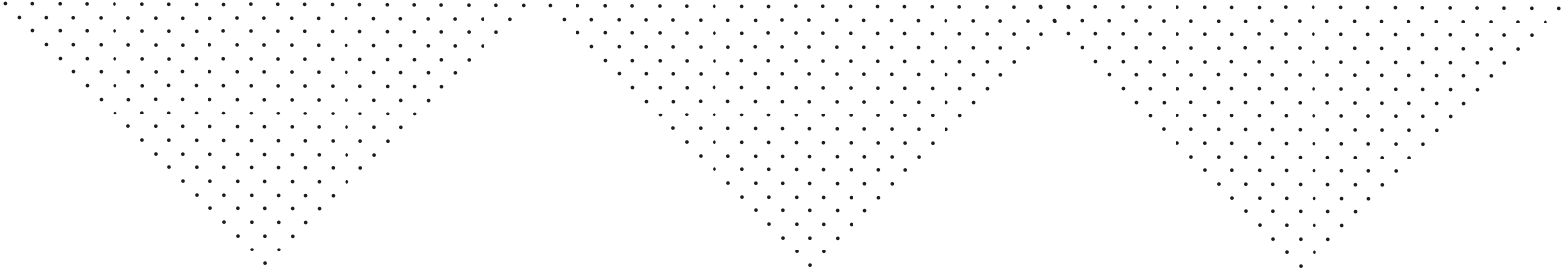 2
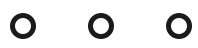 出游篇
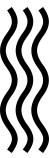 Please enter the title Please enter the title
Please enter the title Please enter the title
Please enter the title Please enter the title
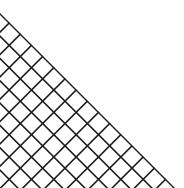 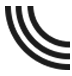 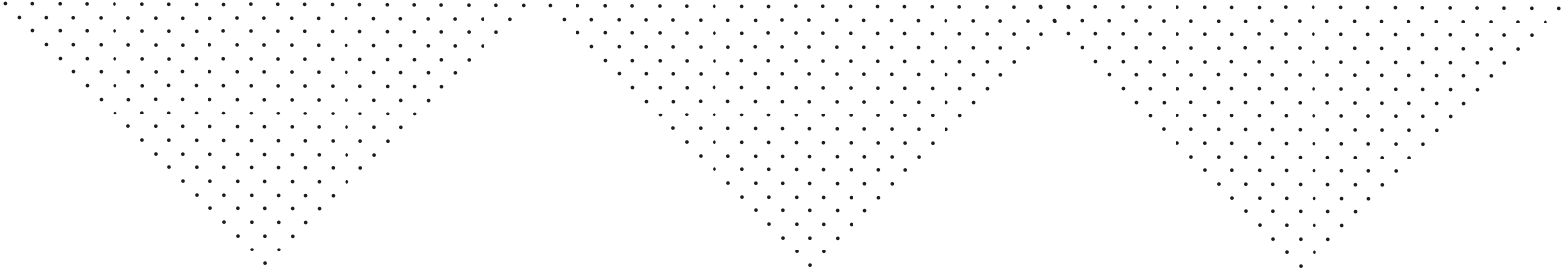 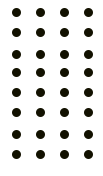 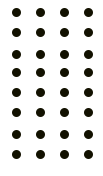 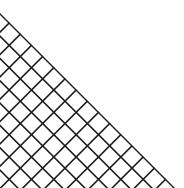 出游篇
Please enter the title
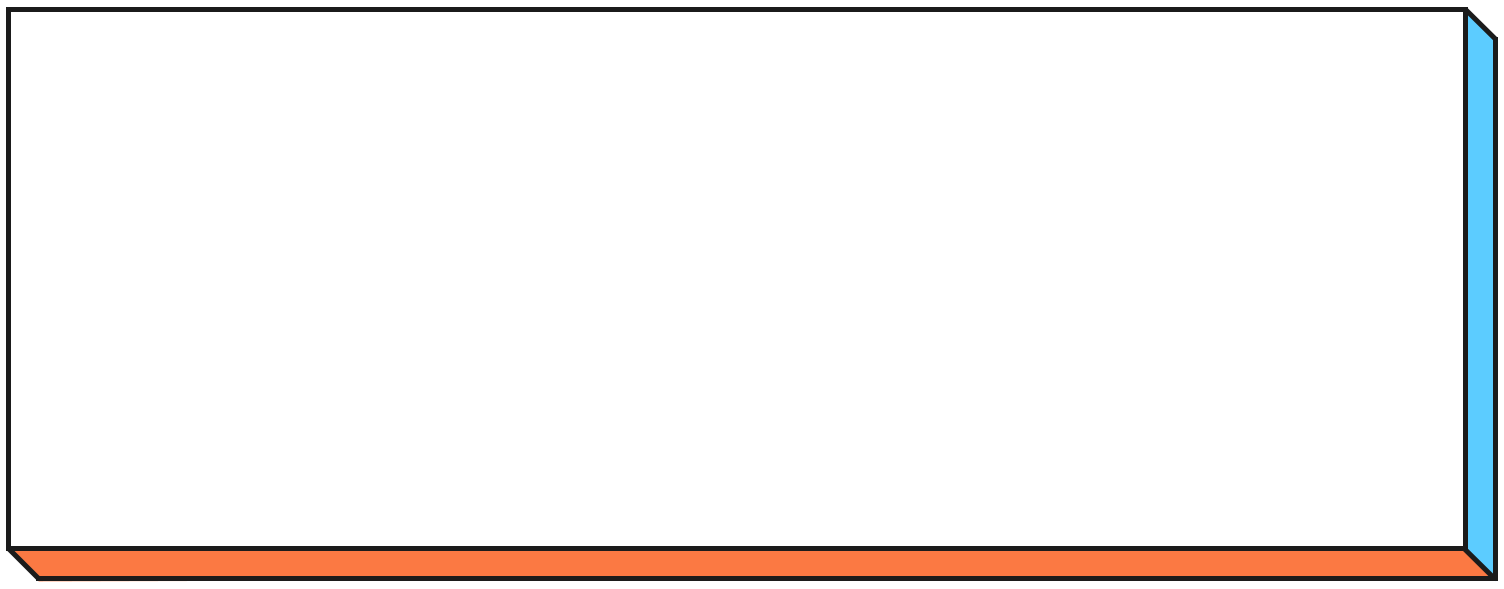 编辑标题
75%
编辑标题
85%
编辑标题
65%
双击输入替换内容 双击输入替换内容
编辑标题
35%
出游篇
Please enter the title
点击编辑标题
点击编辑标题
点击编辑标题
点击编辑标题
双击输入替换内容
双击输入替换内容
双击输入替换内容
双击输入替换内容
出游篇
Please enter the title
点击编辑标题
点击编辑标题
双击输入替换内容 
双击输入替换内容
双击输入替换内容 
双击输入替换内容
点击编辑标题
点击编辑标题
双击输入替换内容 
双击输入替换内容
双击输入替换内容 
双击输入替换内容
出游篇
Please enter the title
点击编辑标题
双击输入替换内容 
双击输入替换内容
关键词
关键词
编辑标题
编辑标题
点击编辑标题
点击编辑标题
双击输入替换内容 
双击输入替换内容
双击输入替换内容 
双击输入替换内容
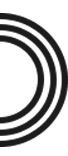 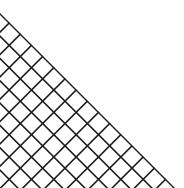 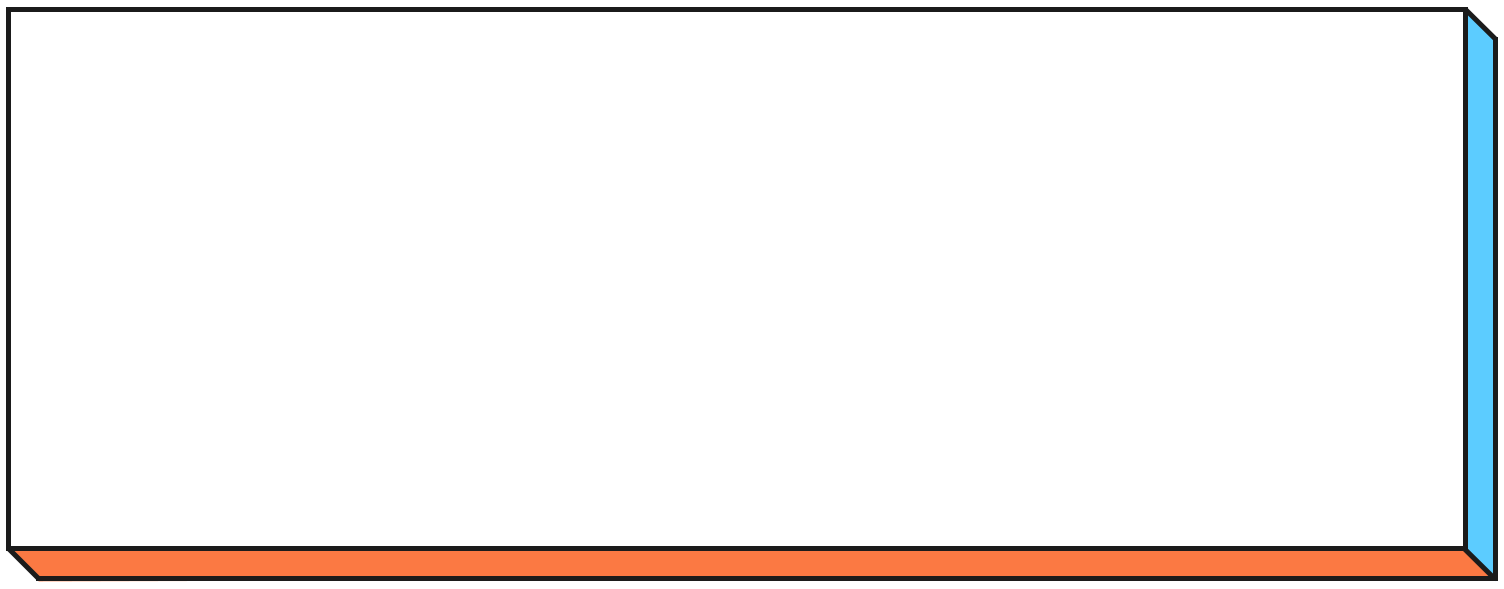 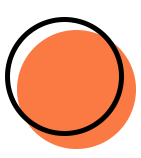 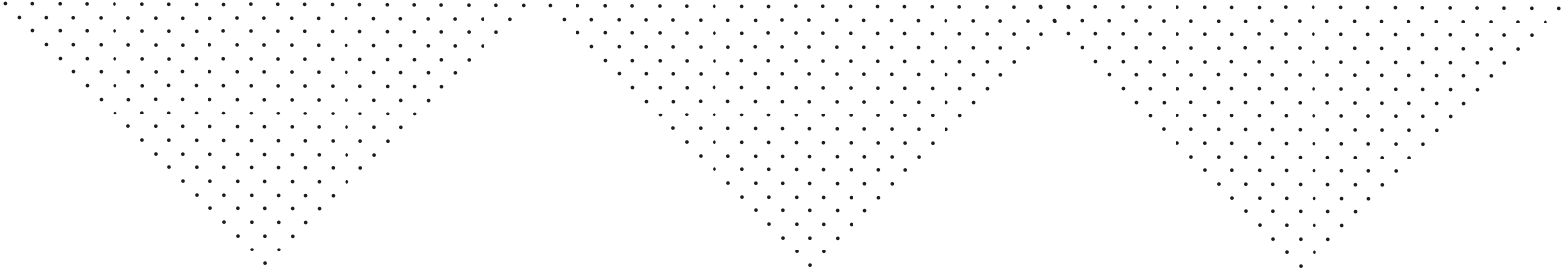 3
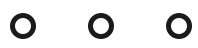 生活篇
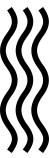 Please enter the title Please enter the title
Please enter the title Please enter the title
Please enter the title Please enter the title
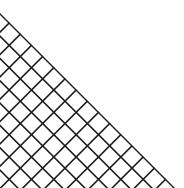 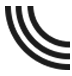 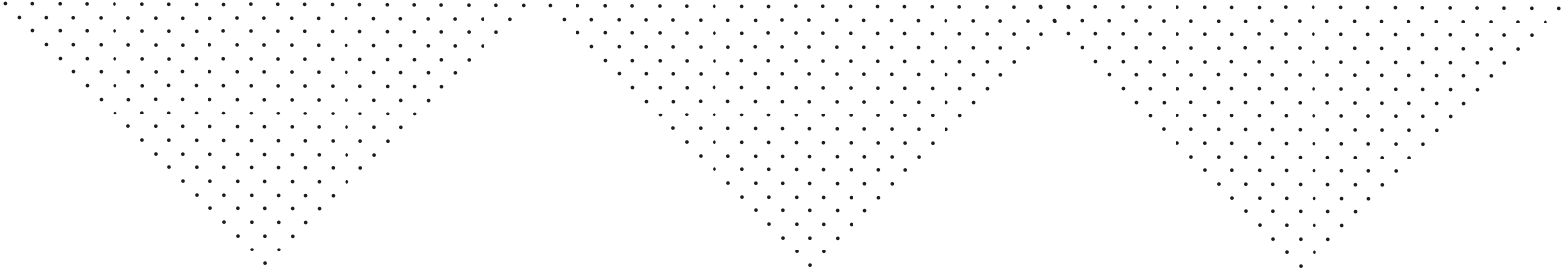 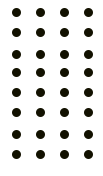 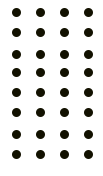 生活篇
Please enter the title
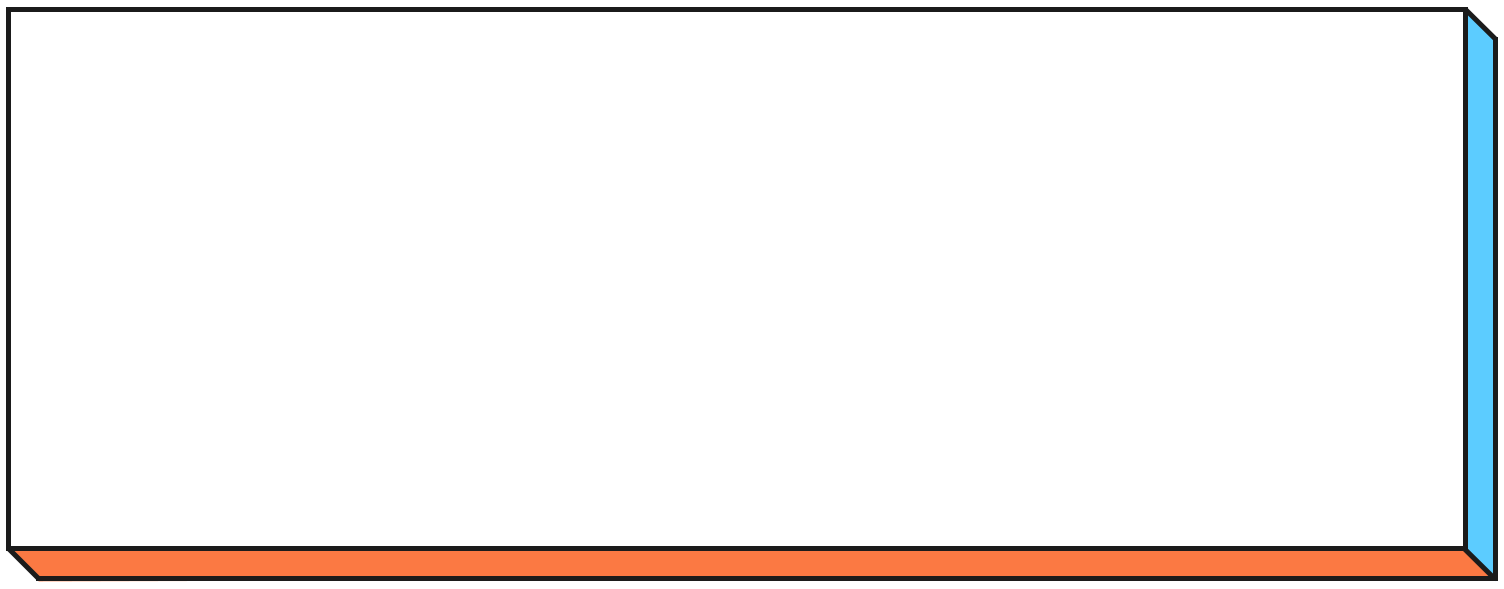 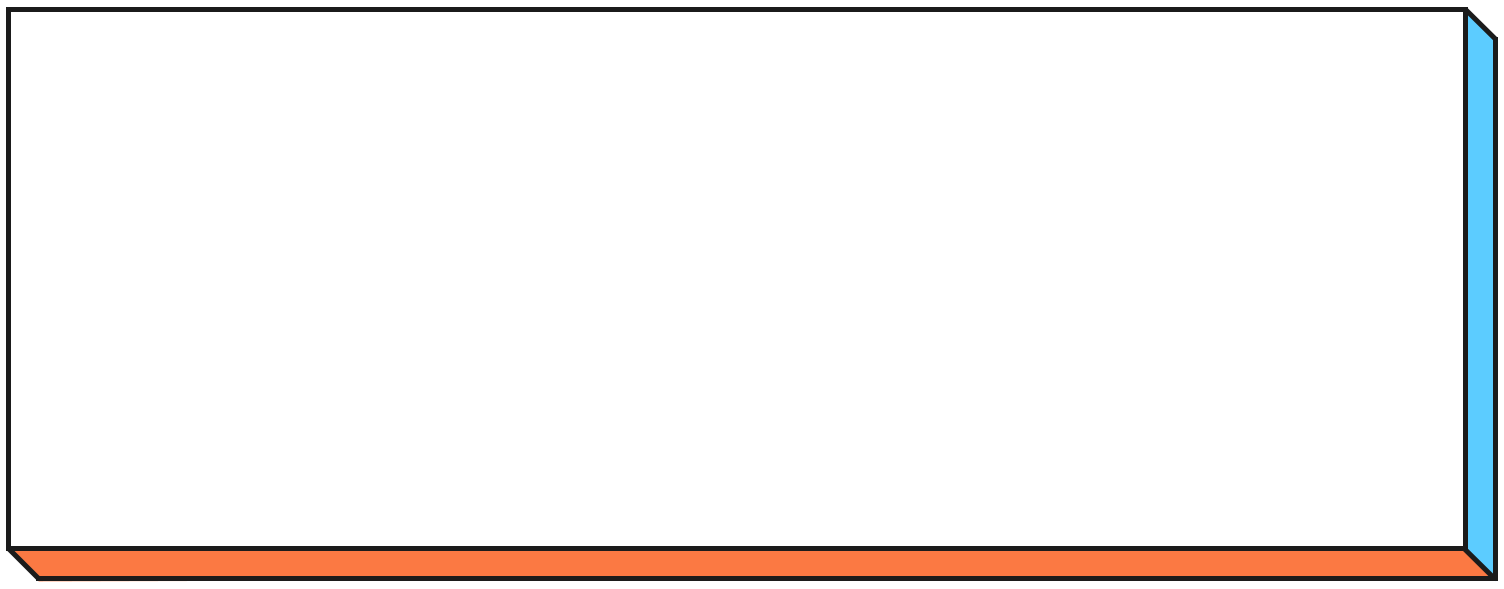 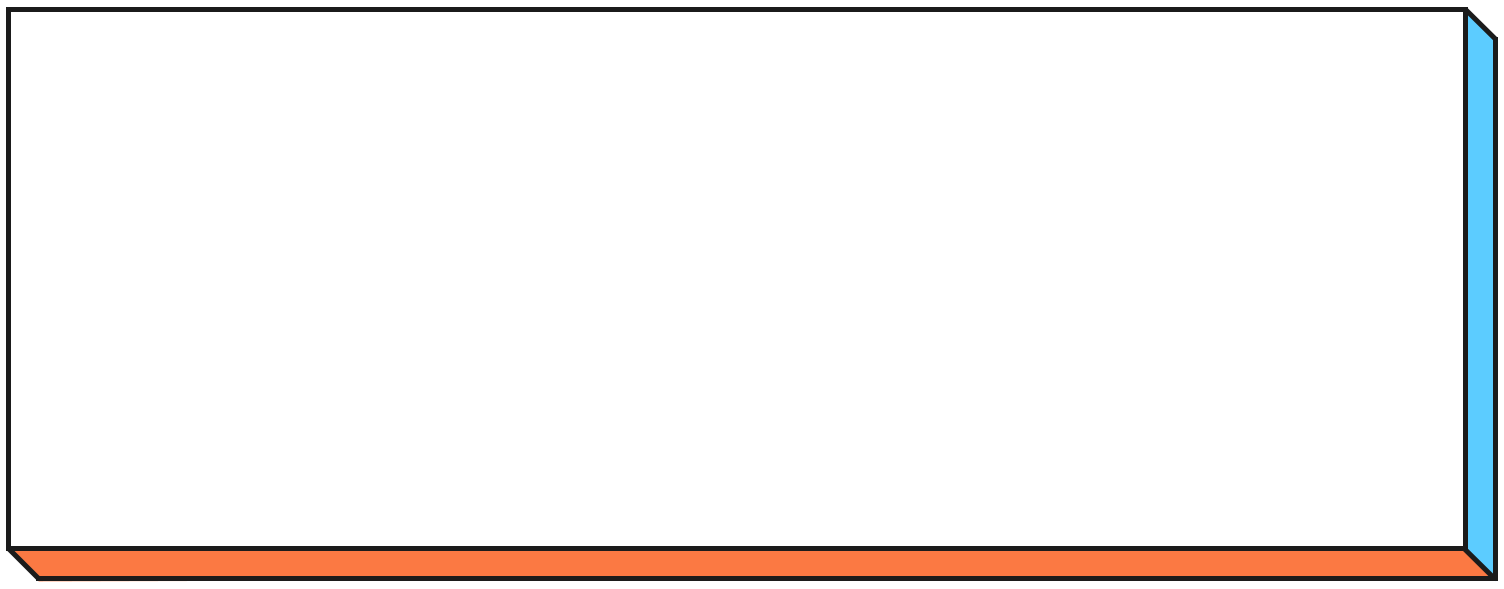 点击编辑标题
点击编辑标题
点击编辑标题
双击输入替换内容  
双击输入替换内容
双击输入替换内容  
双击输入替换内容
双击输入替换内容  
双击输入替换内容
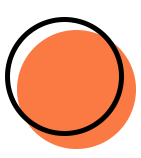 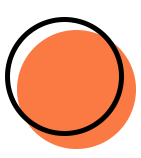 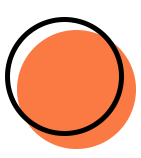 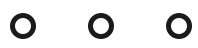 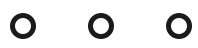 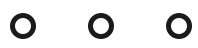 生活篇
Please enter the title
点击编辑标题
点击编辑标题
点击编辑标题
双击输入替换内容 
双击输入替换内容
双击输入替换内容 
双击输入替换内容
双击输入替换内容 
双击输入替换内容
生活篇
Please enter the title
1
2
3
4
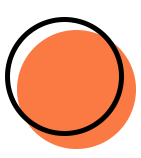 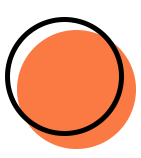 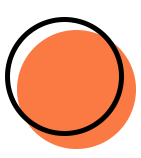 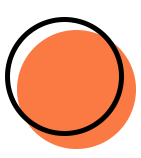 点击编辑标题
点击编辑标题
点击编辑标题
点击编辑标题
双击输入替换内容
双击输入替换内容
双击输入替换内容
双击输入替换内容
生活篇
Please enter the title
点击编辑标题
点击编辑标题
点击编辑标题
点击编辑标题
点击编辑标题
双击输入替换内容
双击输入替换内容
双击输入替换内容
双击输入替换内容
双击输入替换内容
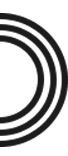 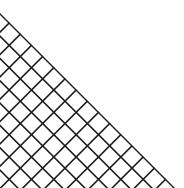 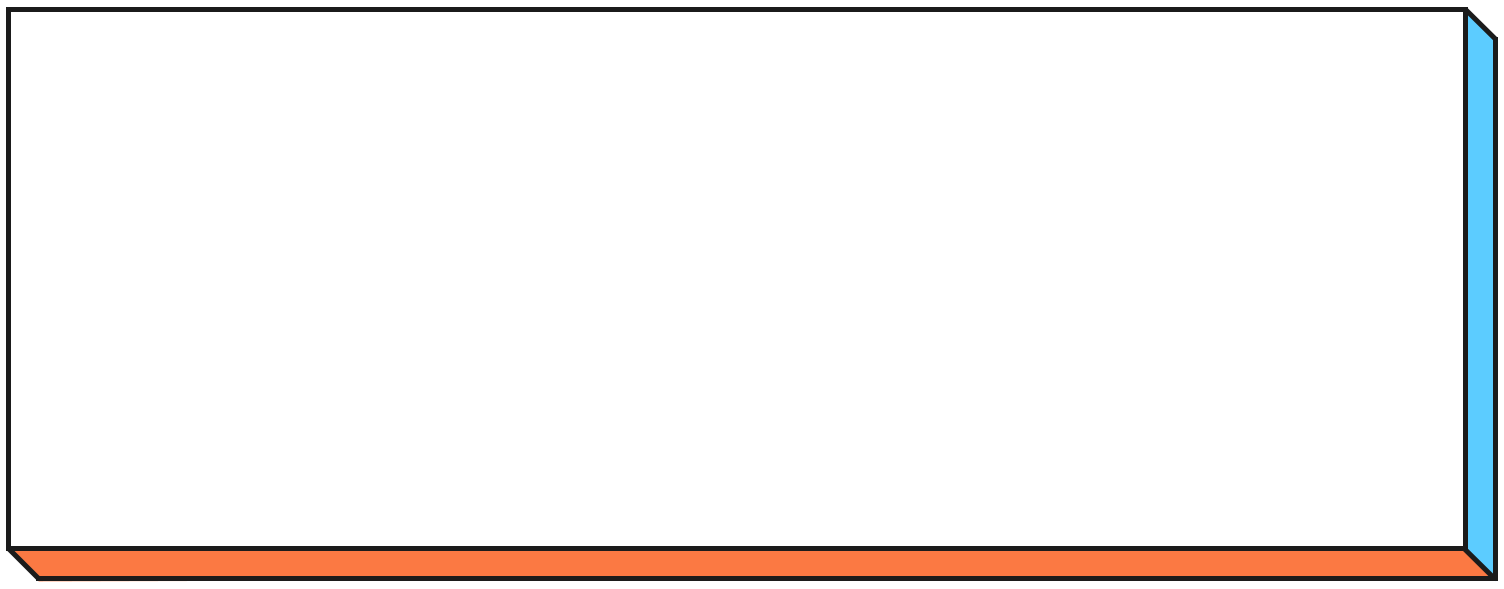 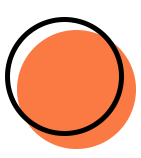 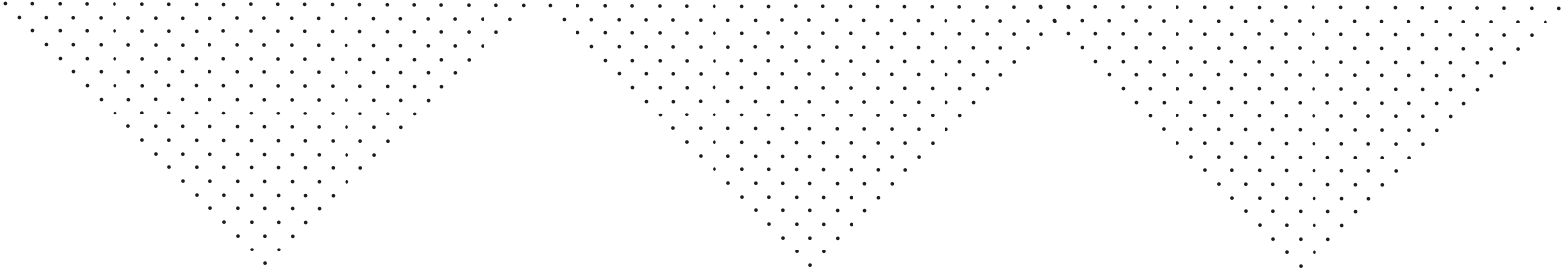 4
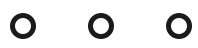 总结篇
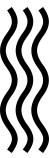 Please enter the title Please enter the title
Please enter the title Please enter the title
Please enter the title Please enter the title
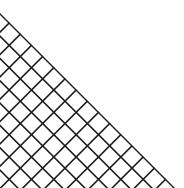 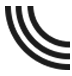 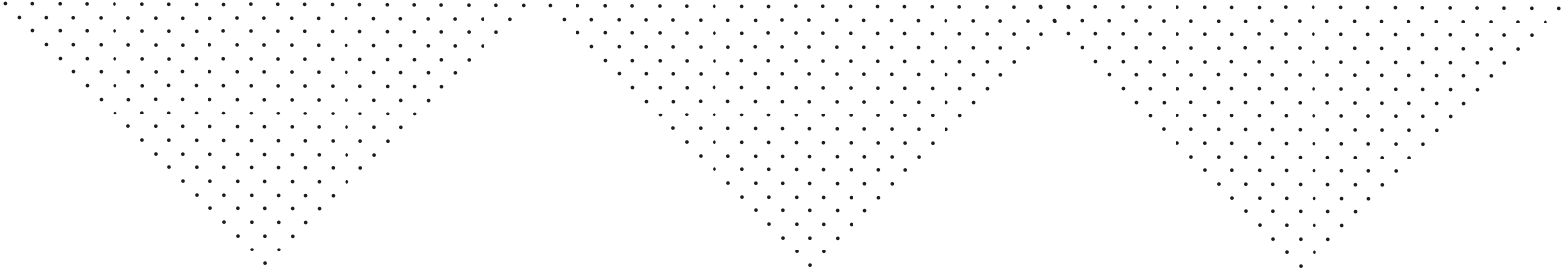 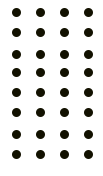 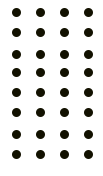 总结篇
Please enter the title
01
02
点击编辑标题
点击编辑标题
03
双击输入替换内容 
双击输入替换内容
双击输入替换内容 
双击输入替换内容
点击编辑标题
点击编辑标题
双击输入替换内容 
双击输入替换内容
双击输入替换内容 
双击输入替换内容
总结篇
Please enter the title
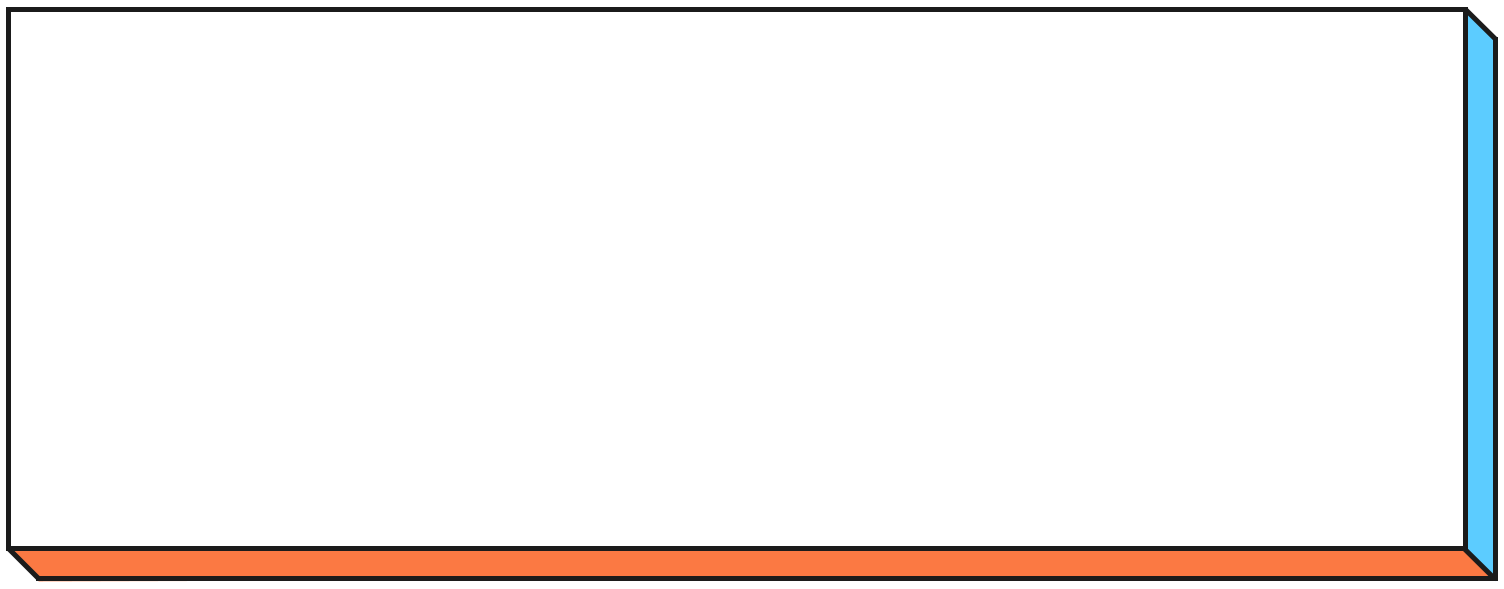 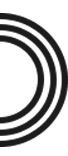 点击编辑标题
双击输入替换内容 
双击输入替换内容
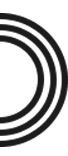 点击编辑标题
双击输入替换内容 
双击输入替换内容
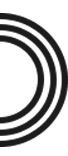 点击编辑标题
双击输入替换内容 
双击输入替换内容
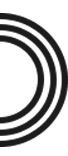 点击编辑标题
双击输入替换内容 
双击输入替换内容
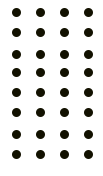 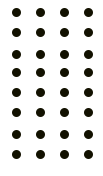 总结篇
Please enter the title
点击编辑标题
点击编辑标题
点击编辑标题
点击编辑标题
点击编辑标题
双击输入替换内容
双击输入替换内容
双击输入替换内容
双击输入替换内容
双击输入替换内容
总结篇
Please enter the title
点击编辑标题
点击编辑标题
双击输入替换内容 
双击输入替换内容
双击输入替换内容 
双击输入替换内容
01
02
04
03
点击编辑标题
点击编辑标题
双击输入替换内容 
双击输入替换内容
双击输入替换内容 
双击输入替换内容
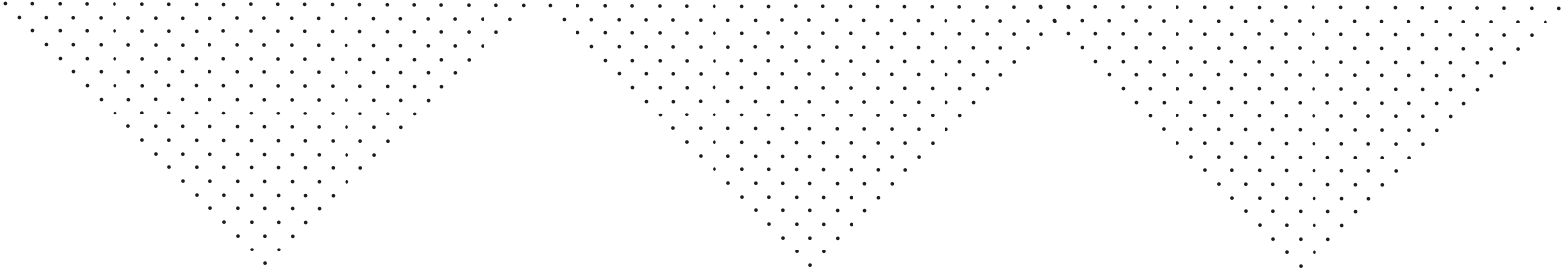 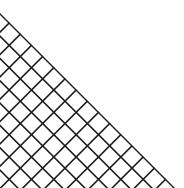 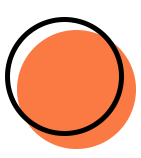 POWERPOINT
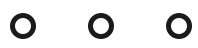 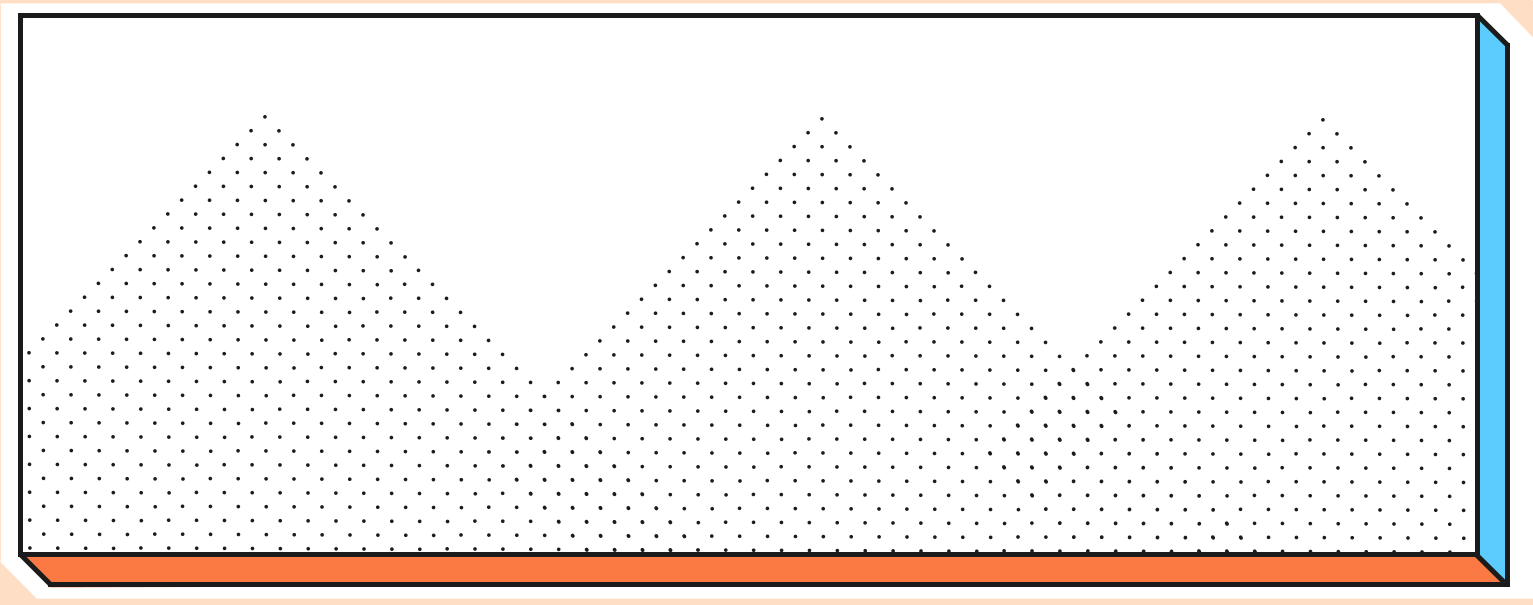 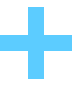 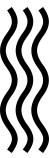 THANKS
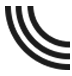 汇报人：XXX
汇报日期：20XX年XX月XX日
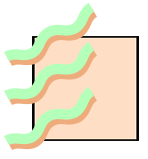 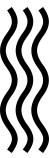 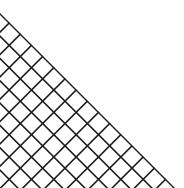 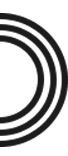 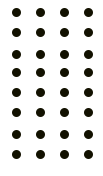 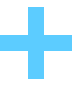 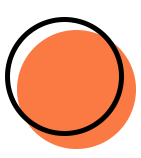 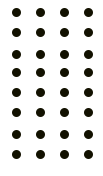